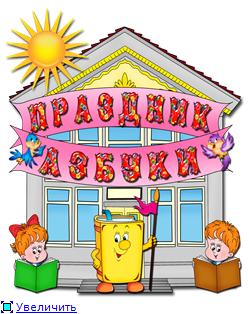 Вставьте букву
Маш…на              Снеж…ки
Рощ…                    ч…лок
Туч…а                    ц…пленок
Составьте слова
ГРАМОТЕЙ
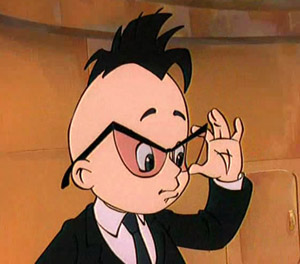 Прочитайте пословицу
ИСПОКОН ВЕКА КНИГА РАСТИТ ЧЕЛОВЕКА
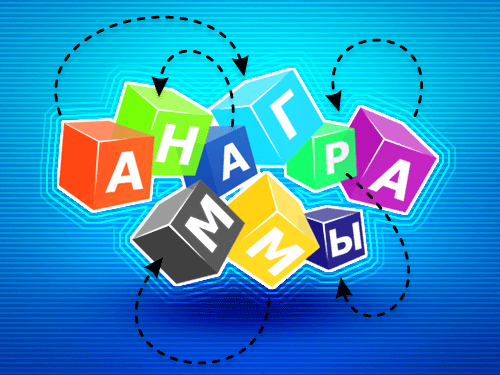 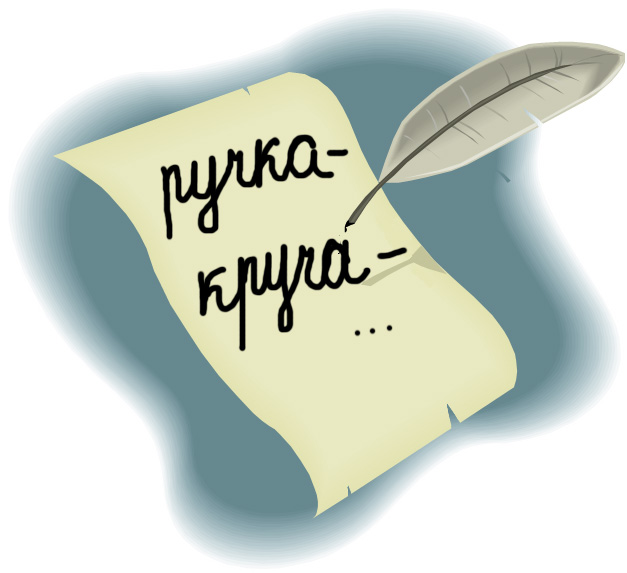 Кабан    -  …
Мышка  - …
Кукла     - …
Росинка - …
Коршун  - …
Хорошо ли вы знаете сказки?
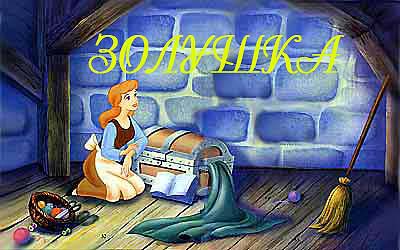 А.С. Пушкин
К.И. Чуковский
В.В. Бианки
А.Л. Барто